Digitale Dörfer Niedersachsen
Schulung Digitale Dorfheld*innen
Einheit B Modul: Fit am Smartphone und Tablet mit dem DorfFunk
Fit am Smartphone und Tablet mit dem DorfFunk
Inhalt
Vorstellungsrunde oder Kennenlernspiel
Bedienung von Smartphones und Tablets
Technisch relevante Begriffe 
Anwendungen und nützliche Apps
	Pause
Input Microlearning
Der DorfFunk
	Pause
Rollenspiel
Offene Fragen
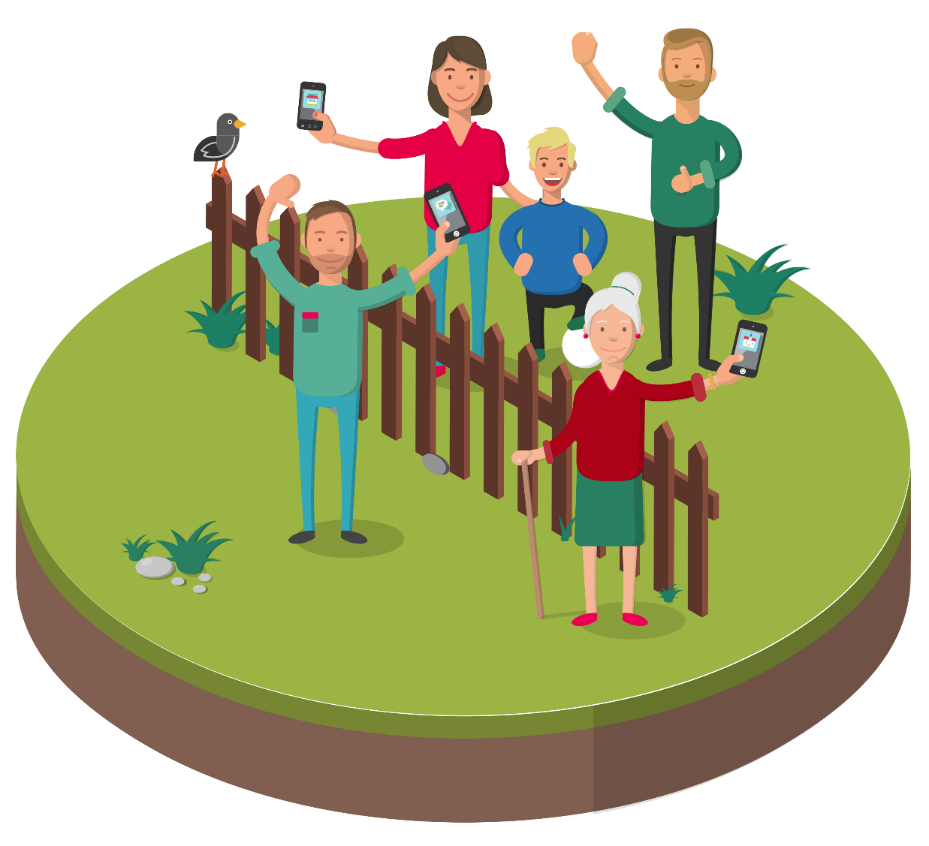 Fit am Smartphone und Tablet mit dem DorfFunk
Vorstellungsrunde
„Mein Name ist …“
„Die Kommune, in der ich aktiv bin, heißt …“
„Ich möchte Digitale*r Dorfheld*in werden, weil …“
Fit am Smartphone und Tablet mit dem DorfFunk
Kennenlernspiel
Bilden Sie einen Kreis.
Treten Sie in den Kreis, wenn die genannte Kategorie auf Sie zutrifft.
Fit am Smartphone und Tablet mit dem DorfFunk
Bedienung von Smartphones und Tablets
Welche Arten der Bedienung von Smartphones und Tablets fallen Ihnen ein?
Fit am Smartphone und Tablet mit dem DorfFunk
Bedienung von Smartphones und Tablets
Kurz tippen
Gedrückt halten
Wischen/swipen
Tasten drücken
Zoomen
Spracherkennung
„Drag and Drop“
Fit am Smartphone und Tablet mit dem DorfFunk
Technisch relevante Begriffe
Welche technisch relevanten Begriffe rund um Smartphones und Tablets fallen Ihnen noch ein?
Fit am Smartphone und Tablet mit dem DorfFunk
Anwendungen und nützliche Apps
„Das ist alles nichts für mich, ich brauche das auch gar nicht!“
Welche nützlichen Apps oder Anwendungen würden Ihnen einfallen, um auf diesen Satz zu reagieren? 
Sammeln Sie Ihre Ideen auf Klebezetteln und ordnen Sie diese dann den Themen „Alltagsorganisation“, „Hobbys“, „Unterhaltung“, „Mobilität“, „Information und Wissen“ sowie  „Kommunikation“ zu.
Sie haben zehn Minuten Zeit.
Wenn Sie fertig sind, können Sie sich in Ruhe die anderen Ergebnisse anschauen.
Fit am Smartphone und Tablet mit dem DorfFunk
Pause
Pause
15 Minuten
Fit am Smartphone und Tablet mit dem DorfFunk
Input Microlearning
Lernen in kleinen Einheiten und kurzen Schritten
Inhalte sollten einfach verinnerlicht werden können
Einheiten sollten zeit- und ortsunabhängig abgerufen werden können
Sollten möglichst mit Erfolgserlebnis enden
Fit am Smartphone und Tablet mit dem DorfFunk
Der DorfFunk
Was ist mir noch unklar?
Welche Funktion gefällt mir am besten?
Was war mir neu?
Was könnte leicht zu bedienen und zu erlernen sein?
Was klingt eher kompliziert?
Fehlt Ihnen noch etwas?
Fit am Smartphone und Tablet mit dem DorfFunk
Der DorfFunk: Ideen sammeln
Schreiben Sie Ihren Namen und Ihre Ideen für Microlearning-Übungen auf Ihren Zettel.
Geben Sie Ihren Zettel nach zwei Minuten an Ihre*n rechte*n Sitznachbar*in weiter.
Schreiben Sie auf den neuen Zettel weitere Ideen.
Wiederholen Sie den Prozess.
Sie haben immer jeweils zwei Minuten Zeit.
Fit am Smartphone und Tablet mit dem DorfFunk
Pause
Pause
15 Minuten
Fit am Smartphone und Tablet mit dem DorfFunk
Rollenspiel
Bilden Sie Zweiergruppen.
Eine Person ist der oder die Digitale Dorfheld*in und die andere Person übernimmt die Rolle, die Sie auf den folgenden Folien sehen.
Suchen Sie sich eine passende Microlearning-Übung für jede Person aus und setzen Sie diese um!
Nutzen Sie hierfür die Ideensammlung, die Mini-Schulungen oder neue Ideen.
Nach jeder Folie werden die Rollen getauscht.
Pro Rollenspiel haben Sie fünf Minuten Zeit.
Fit am Smartphone und Tablet mit dem DorfFunk
Rollenspiel: Runde 1
Martha Meyer
80 Jahre alt
Ihr Enkel hat ihr den DorfFunk auf ihrem Smartphone installiert und eingerichtet.
Sie benutzt ihr Smartphone kaum und kommt mit dem ganzen Getippe nicht zurecht – nie macht das blöde Ding das, was sie will.
Schritte vergisst sie schnell wieder und muss diese häufig wiederholen.
Sie weiß auch gar nicht, warum sie das überhaupt nutzen soll.
Das letzte Kuchenfest im Bürgerhaus hat sie leider verpasst, weil es nur online angekündigt worden war, dabei backt sie den besten Apfelkuchen.
Fit am Smartphone und Tablet mit dem DorfFunk
Rollenspiel: Runde 2
Stephan Hopf
60 Jahre alt
Kommt mit seinem Smartphone und dem DorfFunk gut klar und ist dort sehr aktiv.
Er mag den DorfFunk, allerdings gibt es seiner Meinung nach auch Dinge, die nicht so gut laufen.
Er ist genervt, weil er ständig alle möglichen Push-Benachrichtigungen vom DorfFunk bekommt, die ihn gar nicht interessieren.
Auch nervt es ihn, dass er Benachrichtigungen aus Gemeinden aus dem Umland bekommt, mit denen er nichts zu tun hat.
Fit am Smartphone und Tablet mit dem DorfFunk
Rollenspiel: Runde 3
Wolfgang Heine
75 Jahre alt
Benutzt den DorfFunk erst seit kurzem.
Sein Sohn hat ihm alles installiert und eingerichtet.
Mit dem Smartphone kann er umgehen, allerdings kann er nur die Schritte, die ihm sein Sohn gezeigt hat.
Er findet die Informationen ganz interessant, aber er würde gerne etwas aktiver werden.
Manchmal schreiben Leute abfällige Dinge über Landwirte, denen würde er gerne mal seine Meinung sagen.
Hat einen alten Anhänger, den er gerne verkaufen würde.
Fit am Smartphone und Tablet mit dem DorfFunk
Rollenspiel: Runde 4
Sabine Birker
55 Jahre alt
Kommt mit Smartphones und dem DorfFunk gut klar, nutzt ihn aber noch nicht lange.
Ist neu in der Gemeinde und nutzt den DorfFunk bisher primär als Informationsquelle.
Würde sich gerne mehr in die Gemeinde einbringen und nette Leute kennenlernen.
Geht gerne laufen, hat in ihrer Nähe aber noch niemanden gefunden, mit dem sie das zusammen machen könnte.
Manchmal kommentiert ein Mann ihre Beiträge oder funkt sie ständig an, sie will mit ihm und seinen plumpen Avancen jedoch nichts zu tun haben.
Fit am Smartphone und Tablet mit dem DorfFunk
Reflexion
Was ist Ihnen schwergefallen?
Wo hätten Sie sich mehr Hilfe und Unterstützung gewünscht?
Ist Ihnen in Ihren Rollen etwas Besonderes aufgefallen?
Was nehmen Sie aus dieser Erfahrung für Ihre Rolle als Digitale*r Dorfheld*in mit?
Fit am Smartphone und Tablet mit dem DorfFunk
Offene Fragen
Haben Sie noch Fragen?
Weitere Informationen finden Sie hier:
Projektwebsite: www.digitale-doerfer-niedersachsen.de
Kontakt zum Projekt: niedersachsen@digitale-chancen.de
DorfFunk Gruppe: Digitale Dorfheld*innen